Prep-4: Outreach or educational activities are held at least three times a year.
Prof. Suzan El Gharabawy 
National Institute of Oceanography and Fisheries (NIOF)
UNESCO-IOC EU DG ECHO CoastWAVE 2.0 Project
UNESCO-IOC Regional Tsunami Training
Online, January 14-15, 2025
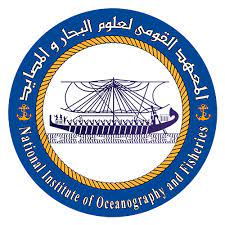 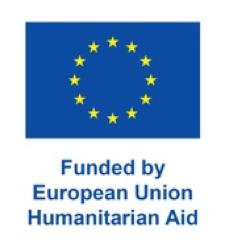 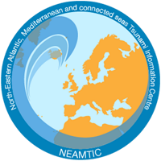 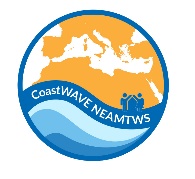 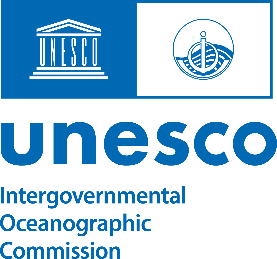 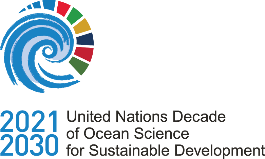 UNESCO-IOC Regional Tsunami Ready Training for NEAM Region
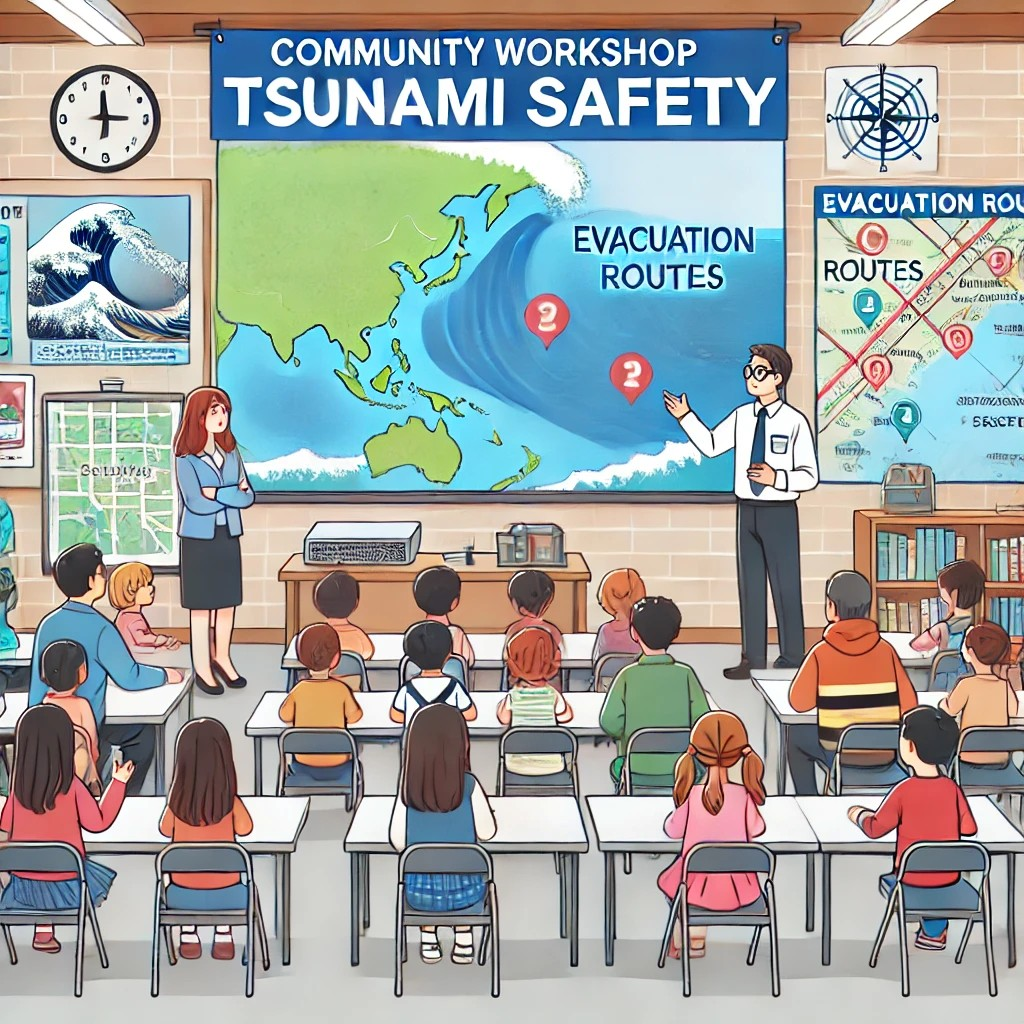 The aim is to educate community residents, businesses, and visitors, with an emphasis on those in the tsunami hazard zone, on tsunami hazards, evacuation routes, how warning information will be received (including natural warnings for regions with a local tsunami threat), safety, and response. These activities may be multi-hazard as long as they include tsunamis in the content. ”

Prep-4 focuses on conducting at least three outreach or educational activities annually to enhance community awareness.

These activities help promote a culture of safety and resilience within coastal communities.
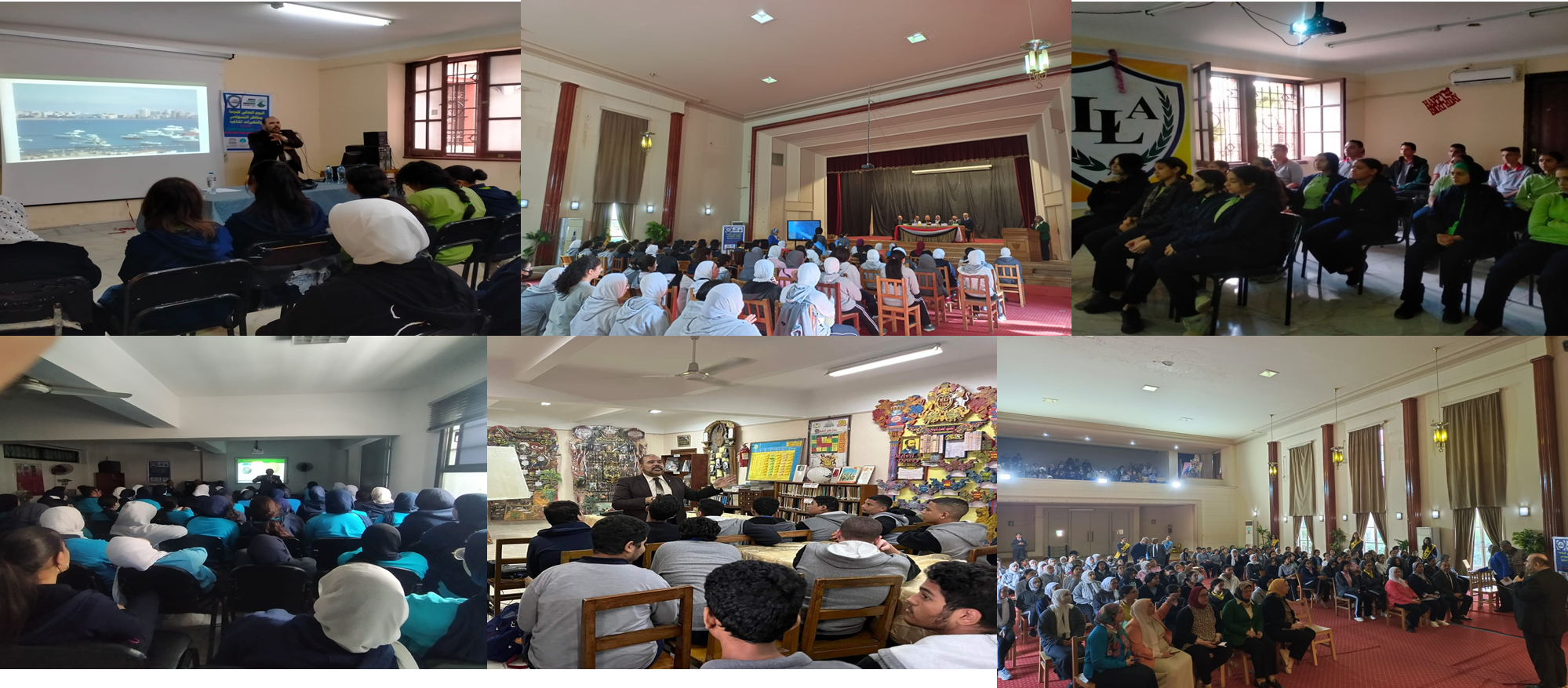 2
UNESCO-IOC Regional Tsunami Ready Training for NEAM Region
3
IOC-UNESCO Regional Tsunami Ready Training for NEAM
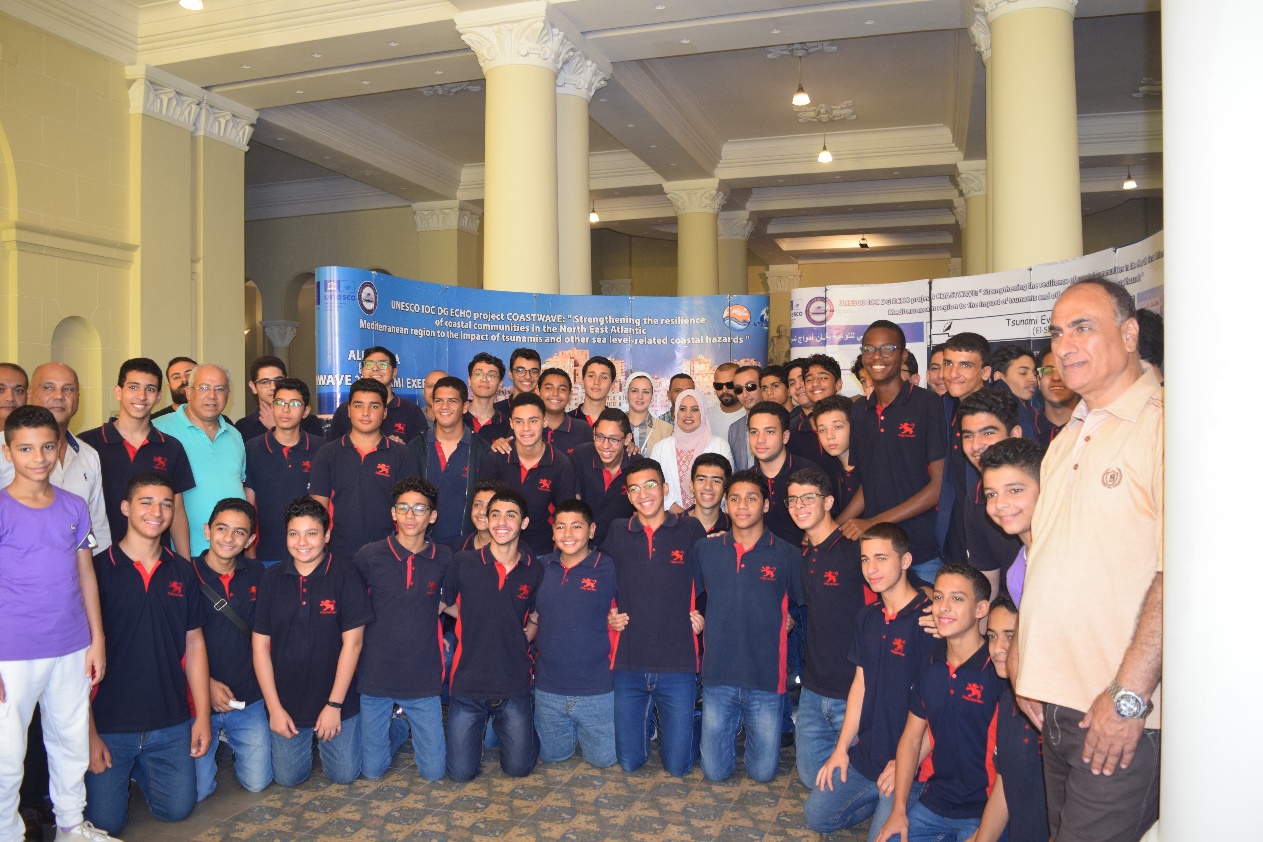 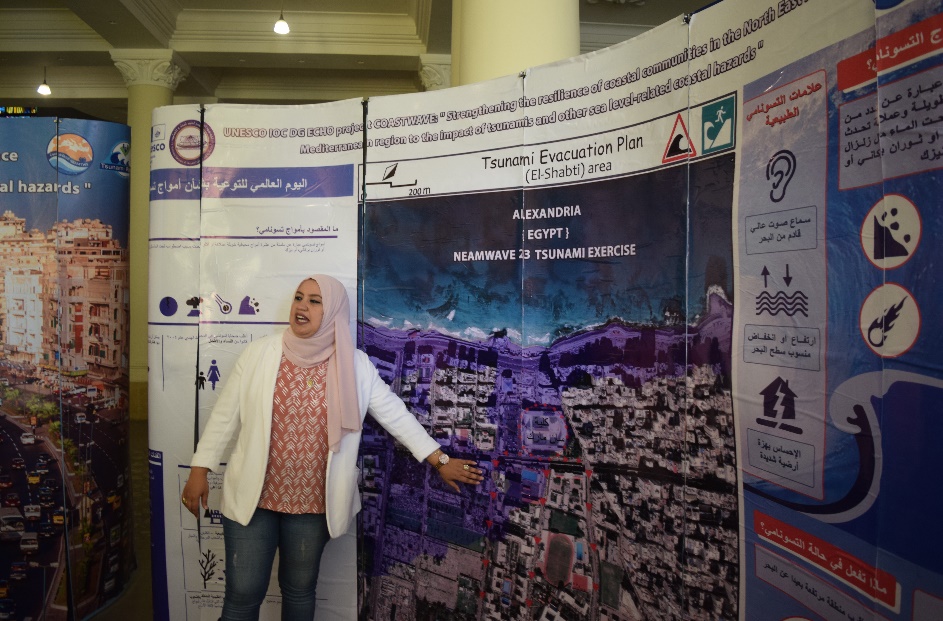 Effective Activities for Tsunami Awareness
Community Workshops: Discuss evacuation plans and early warning systems.
School Programs: Organizing tsunami drills, safety quizzes, and presentations.
Public Awareness Campaigns: Using posters, flyers, and social media to spread messages.
Evacuation Drills: Community-wide simulations to practice responses.
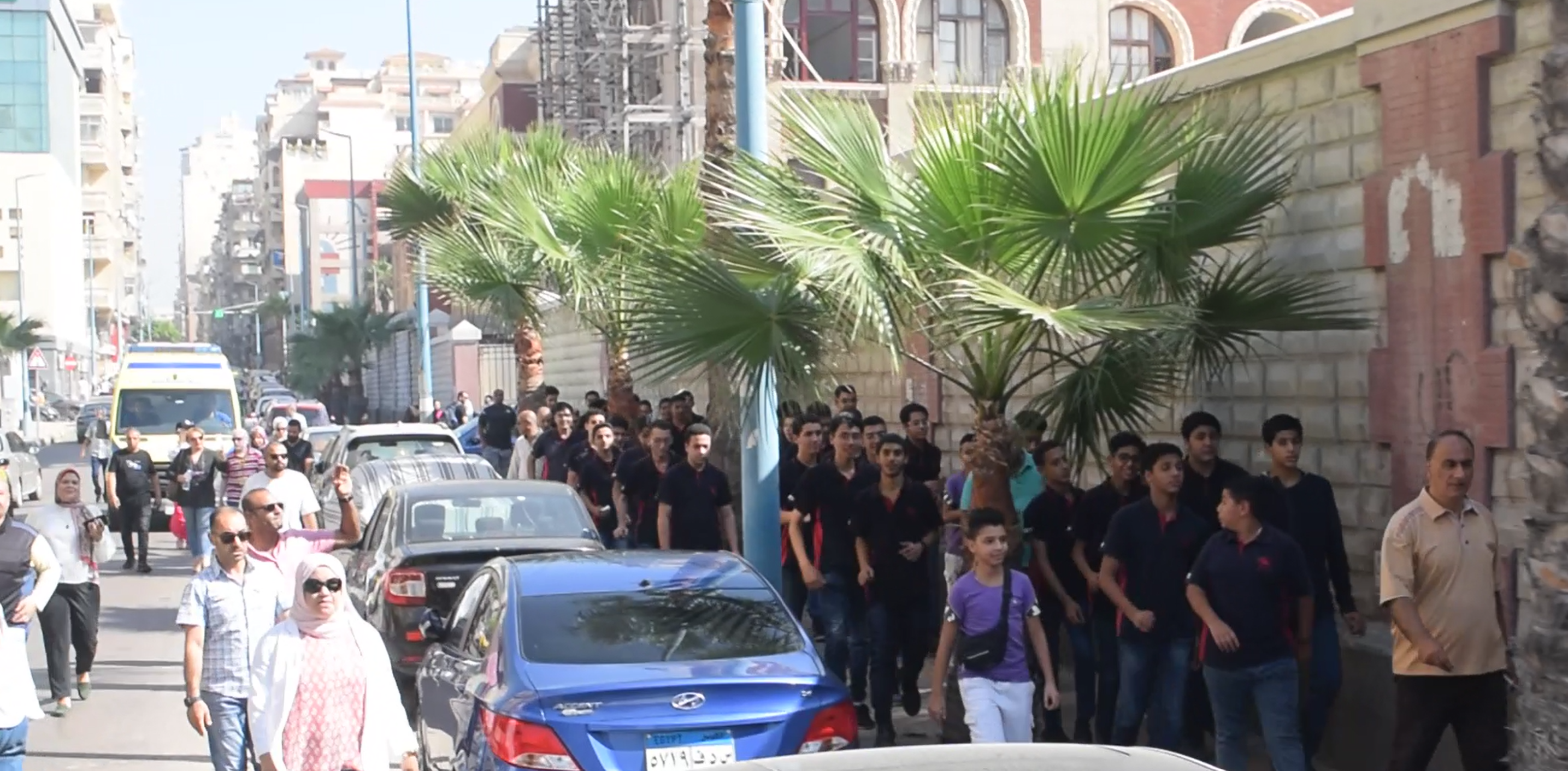 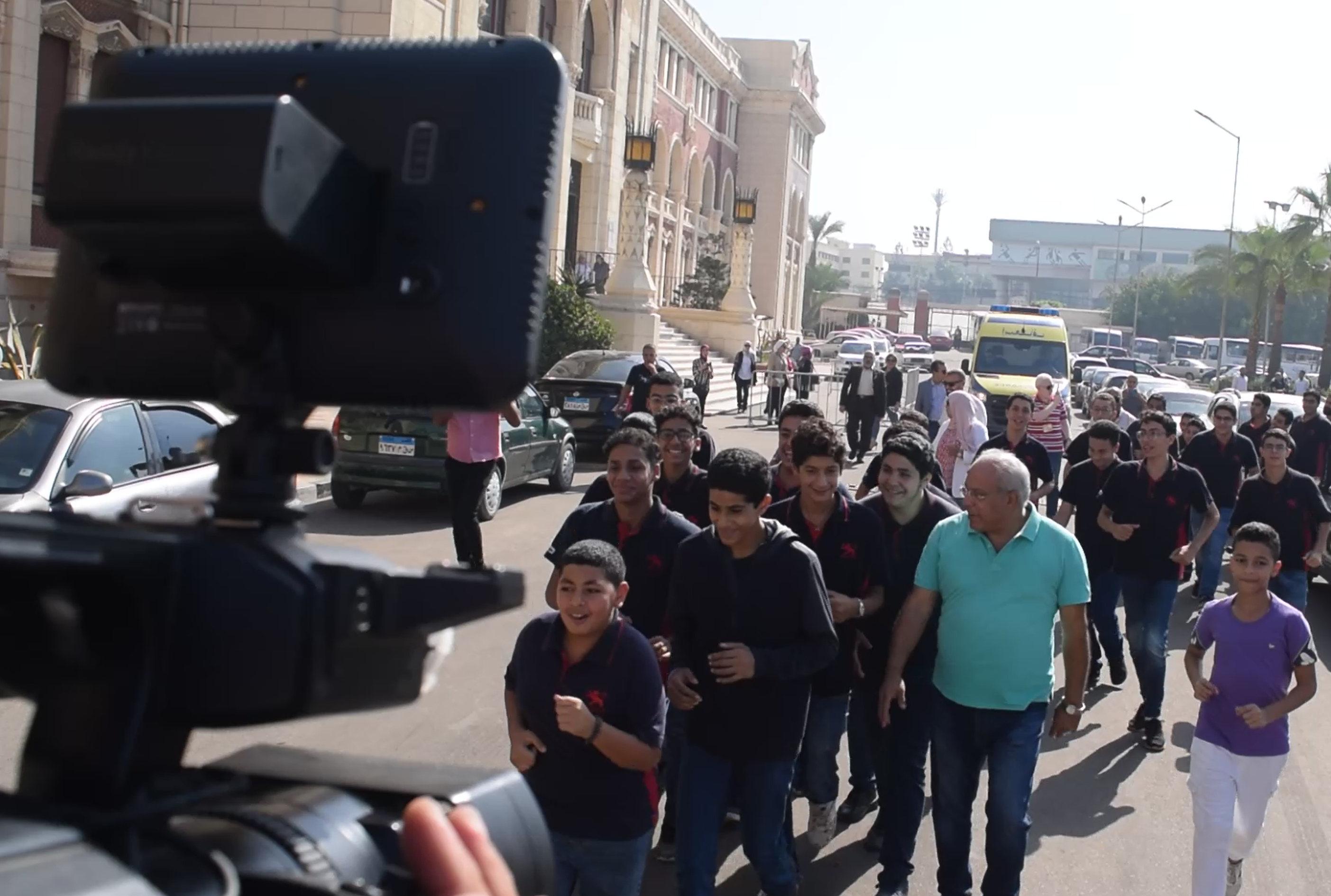 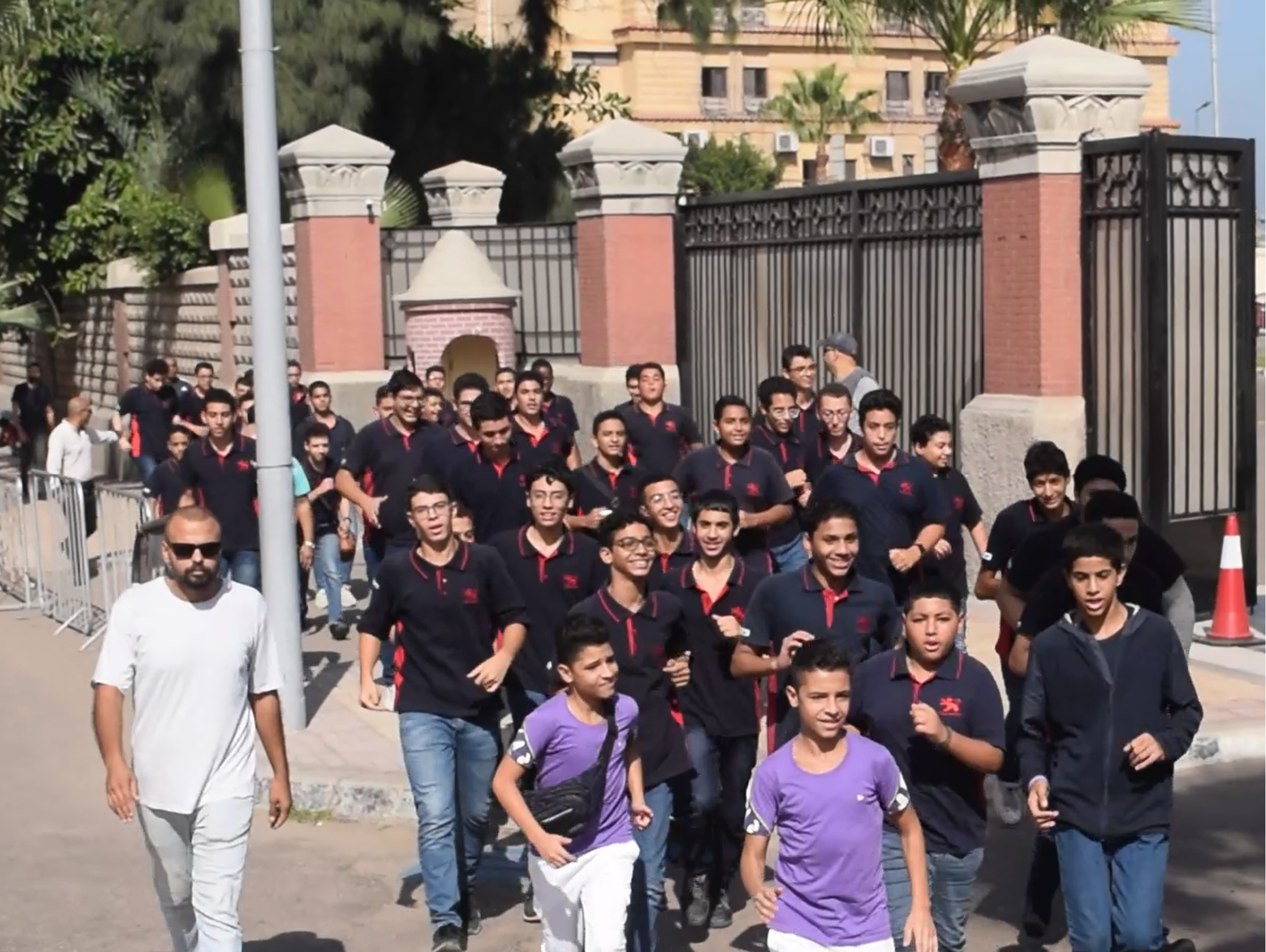 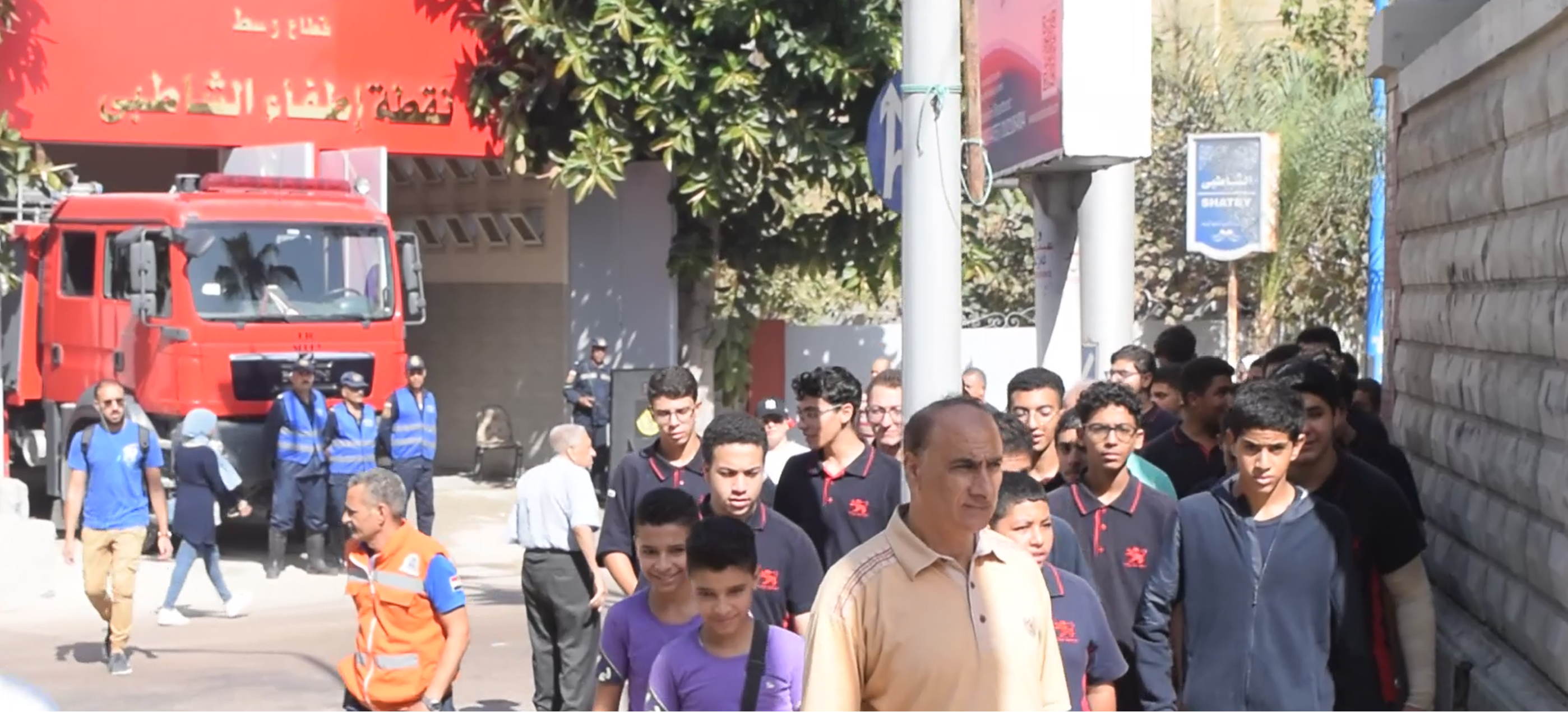 4
UNESCO-IOC Regional Tsunami Ready Training for NEAM Region
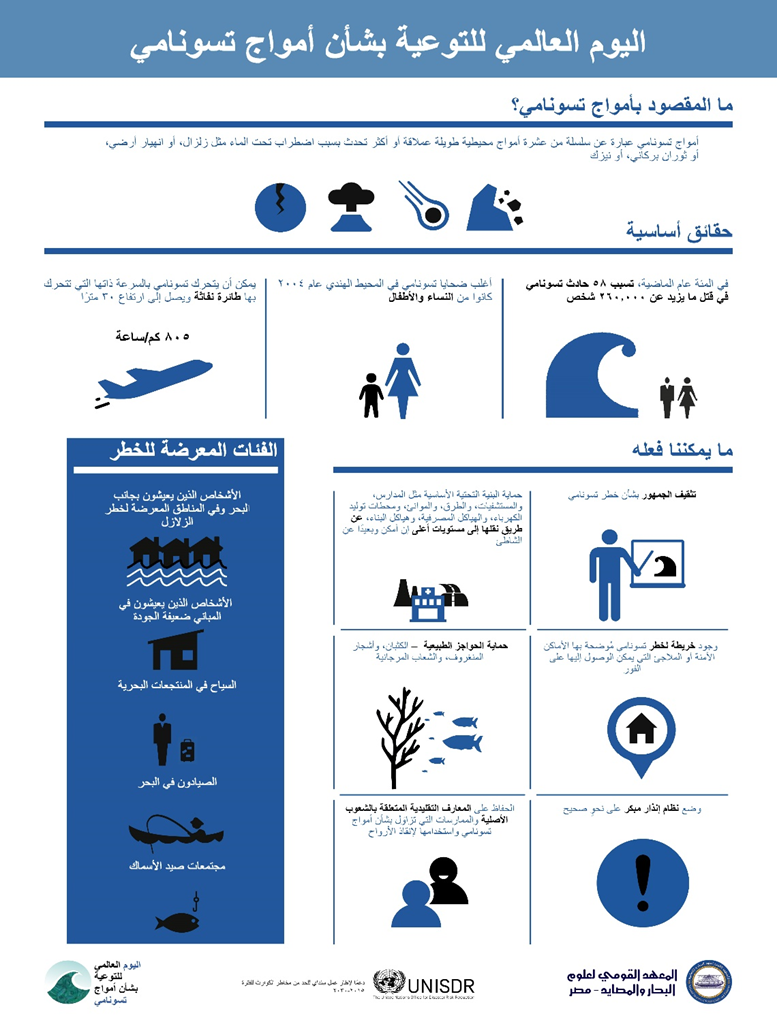 Effective Activities for Tsunami Awareness
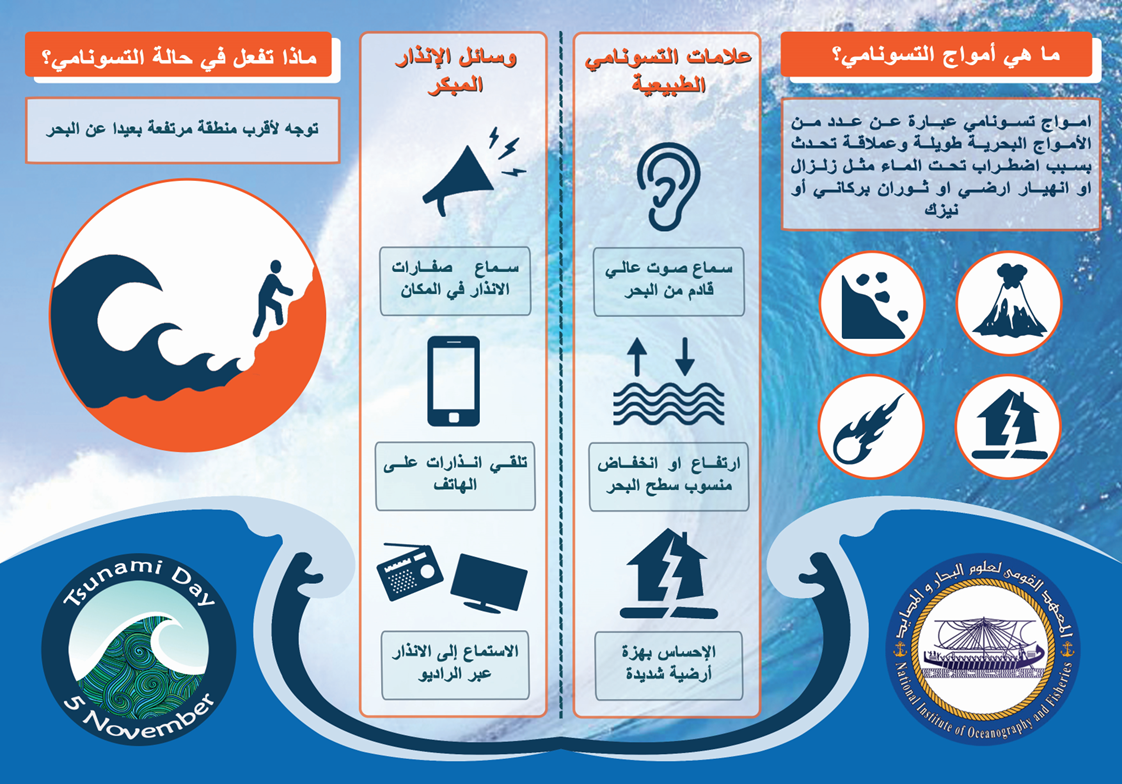 5
Conclusion
IOC-UNESCO Tsunami Ready Recognition Programme (TRRP) Workshop
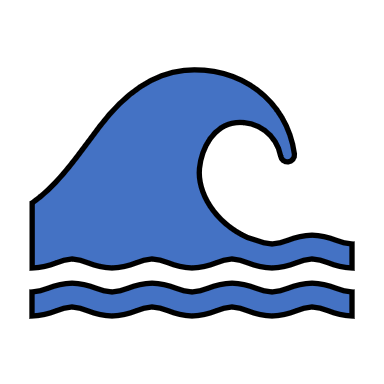 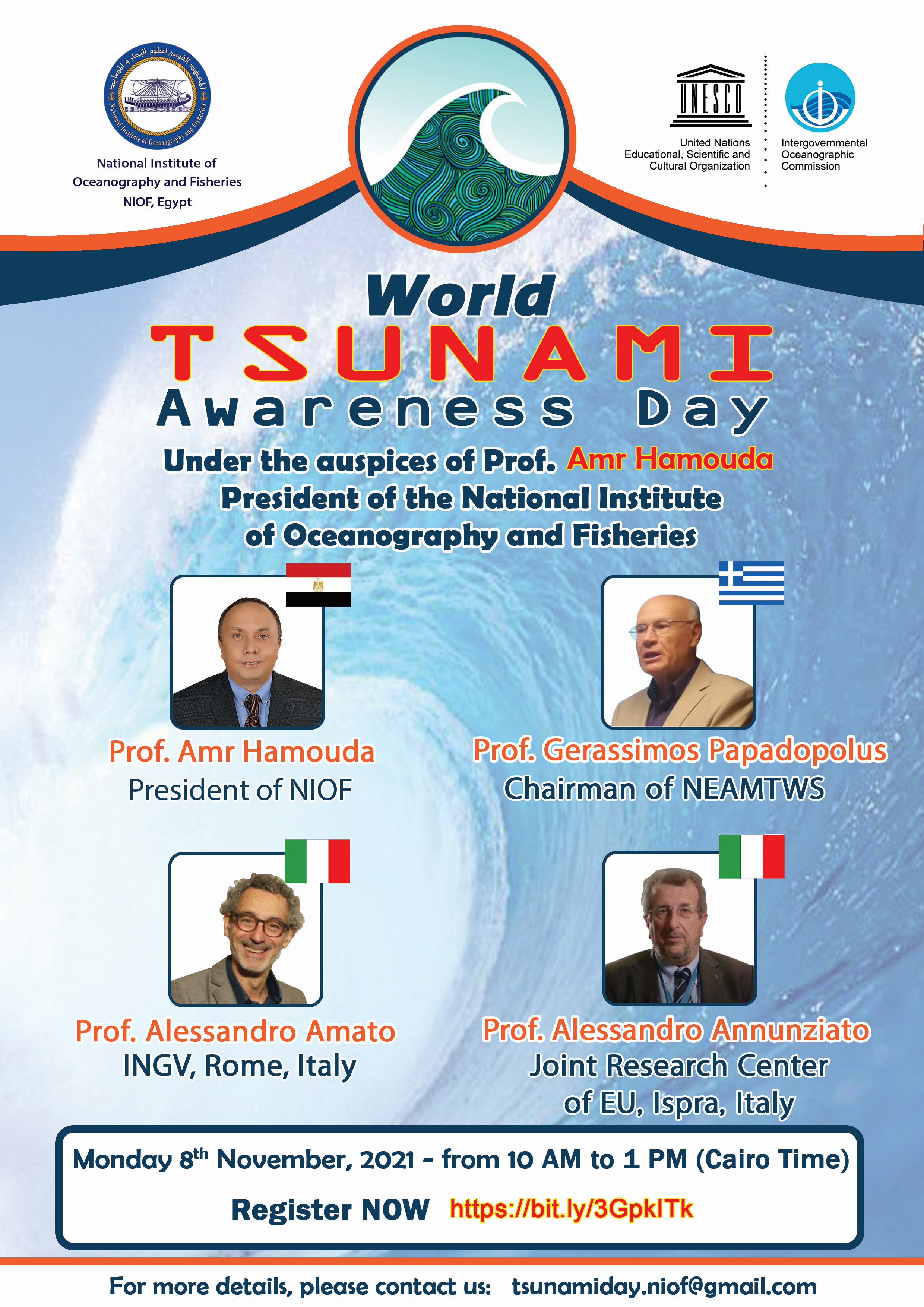 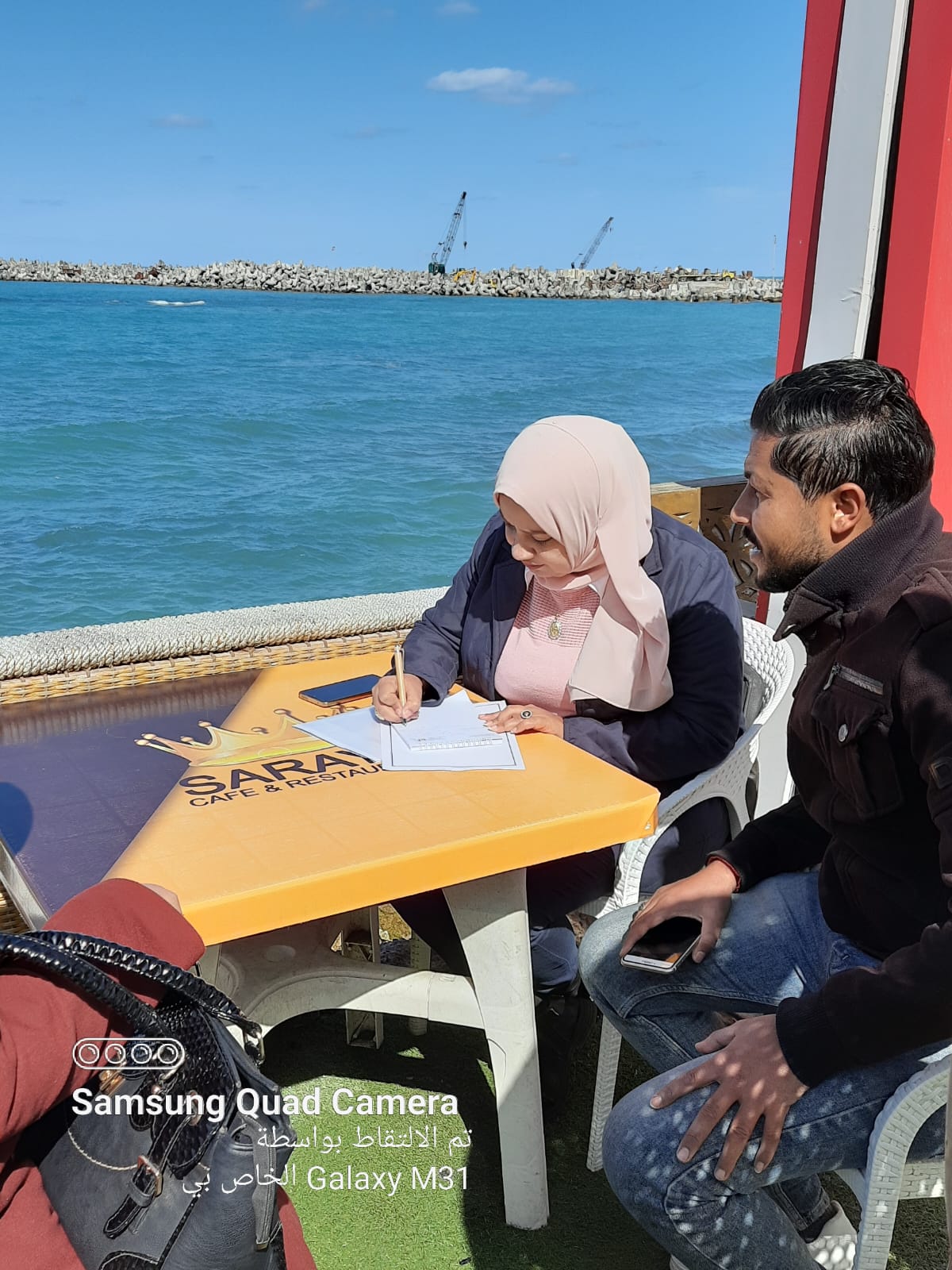 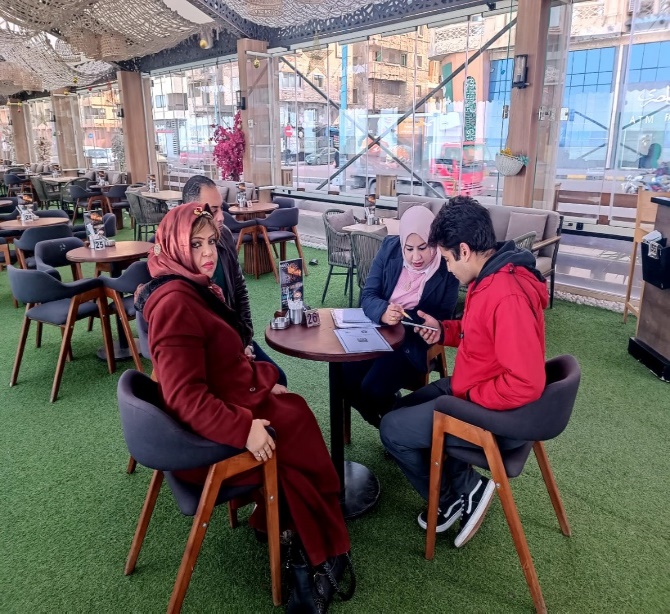 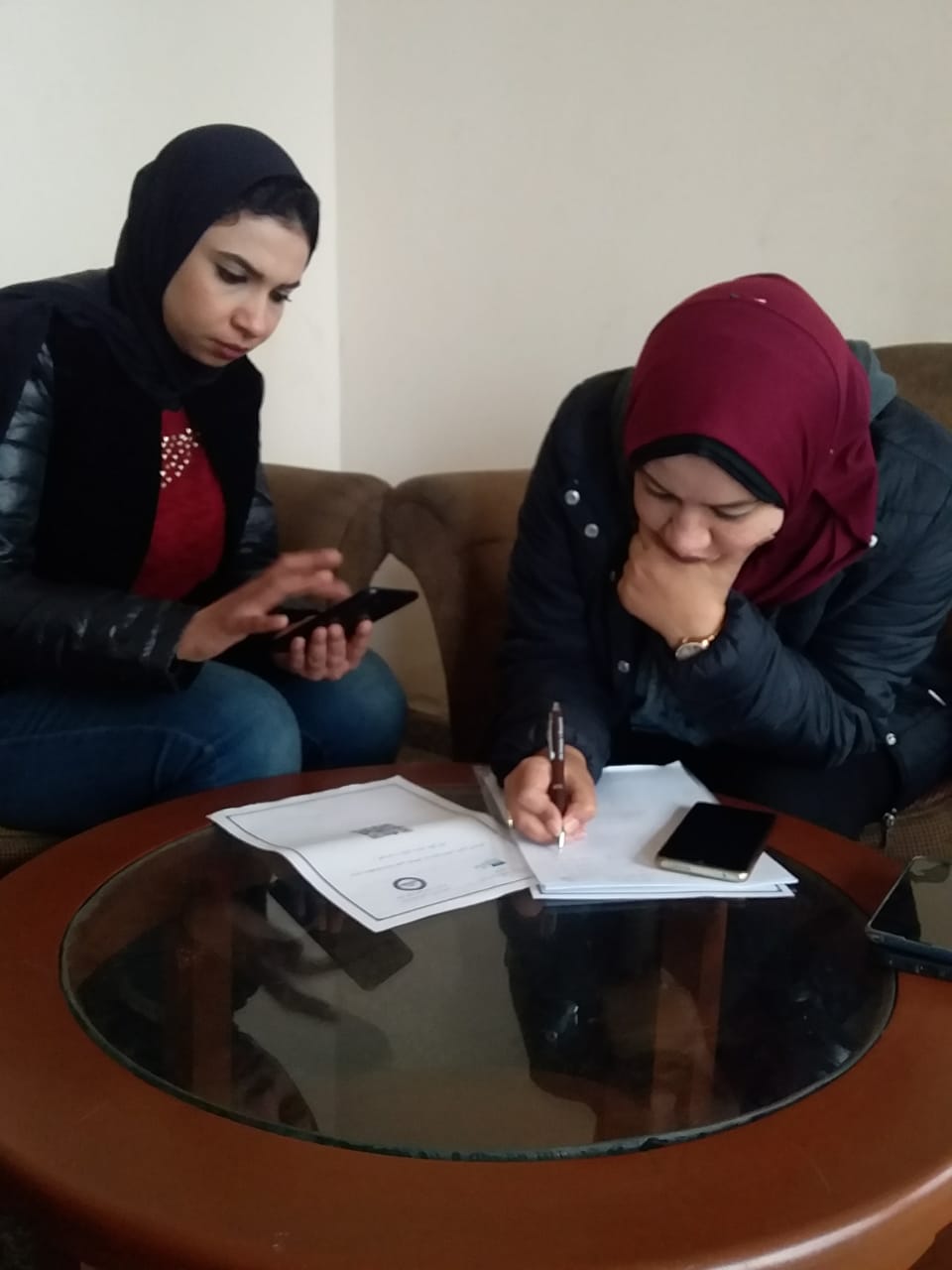 Outreach and education are key pillars of tsunami preparedness.
Small, consistent efforts lead to resilient and informed communities.
Together, we can minimize risks and ensure safety for all.
Preparedness Saves Lives.
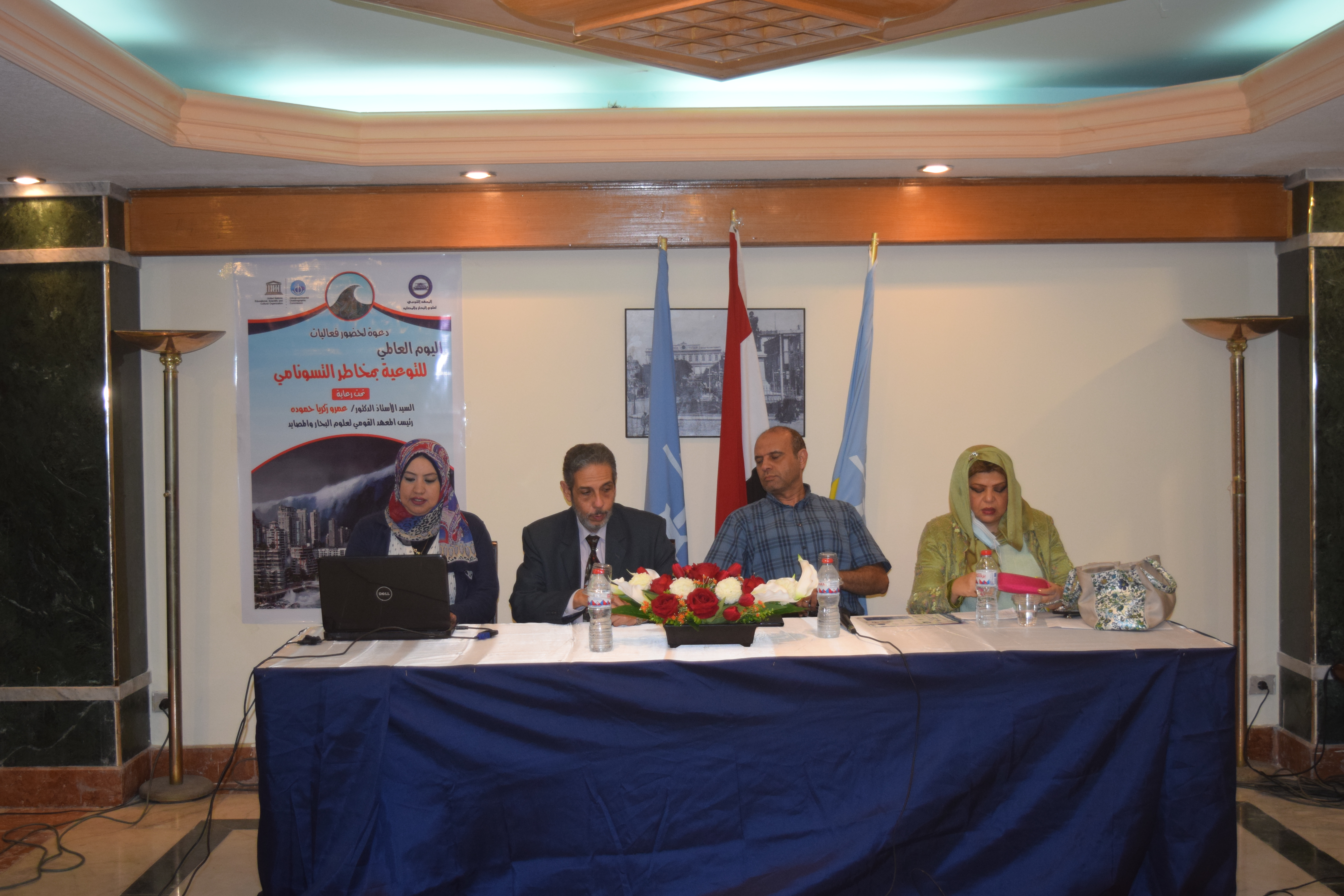 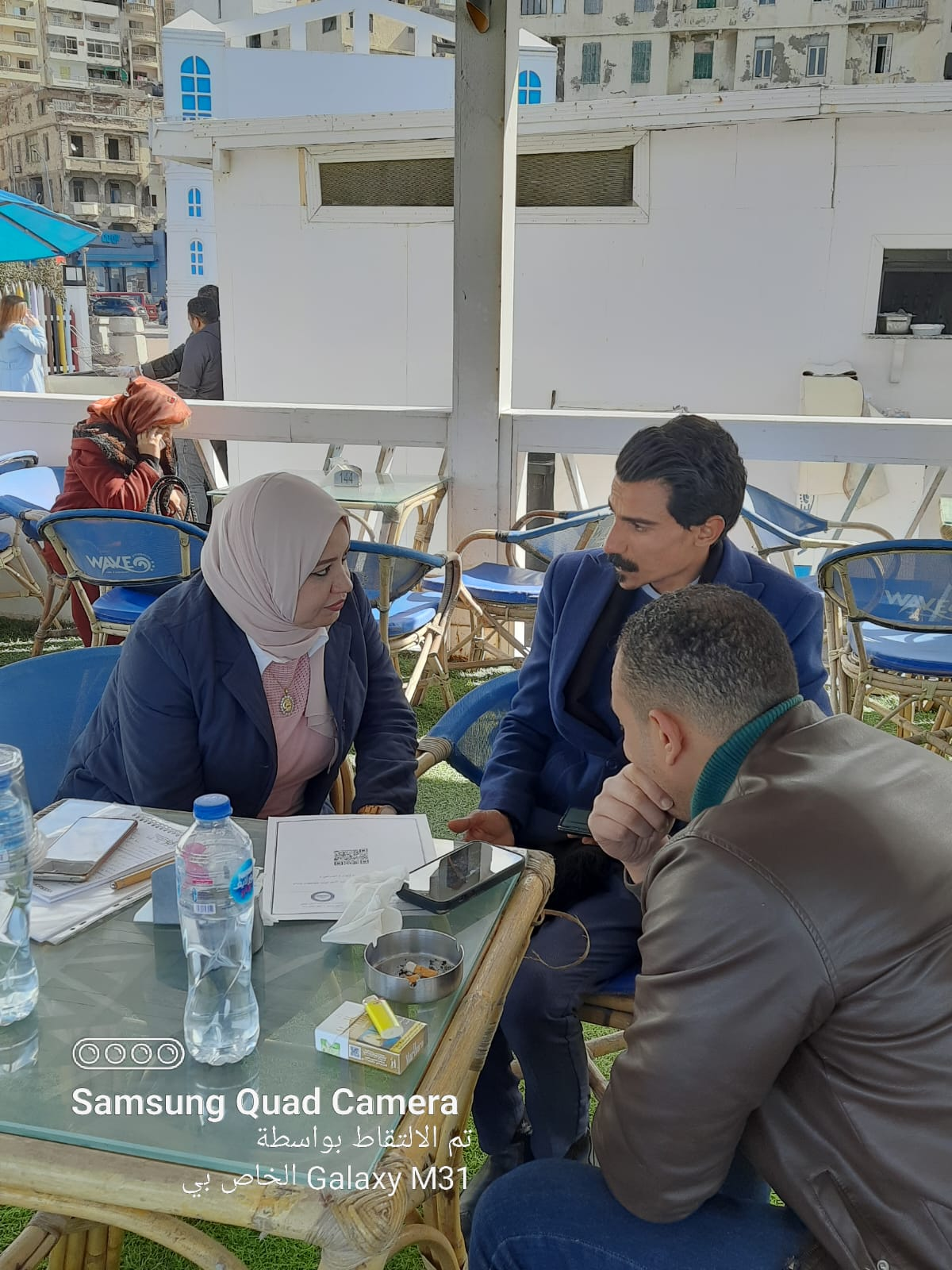 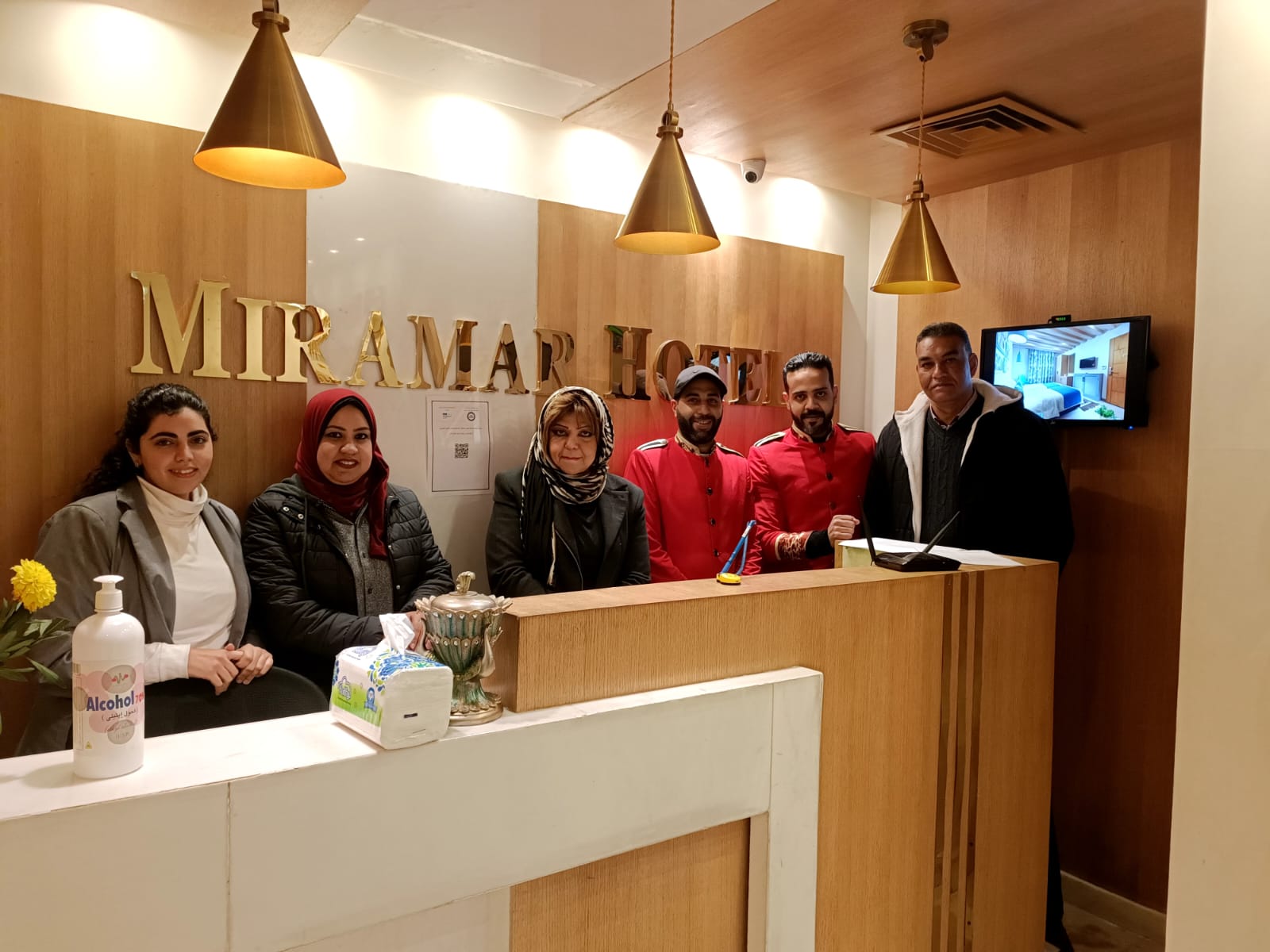 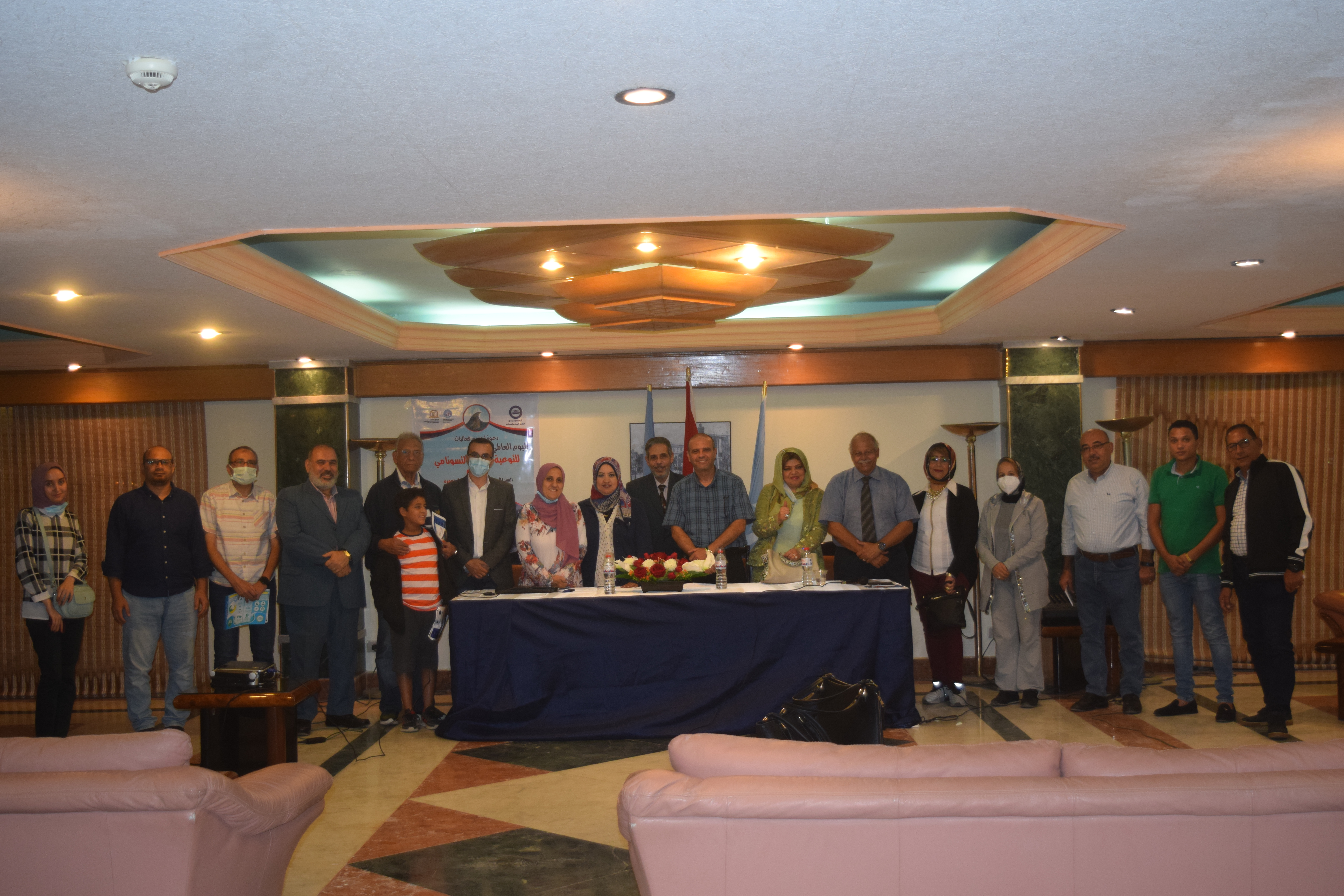 6
UNESCO
Intergovernmental Oceanographic Commission (IOC)
UNESCO-IOC DG ECHO CoastWAVE 2.0 projectTsunami Resilience Section
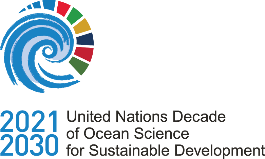